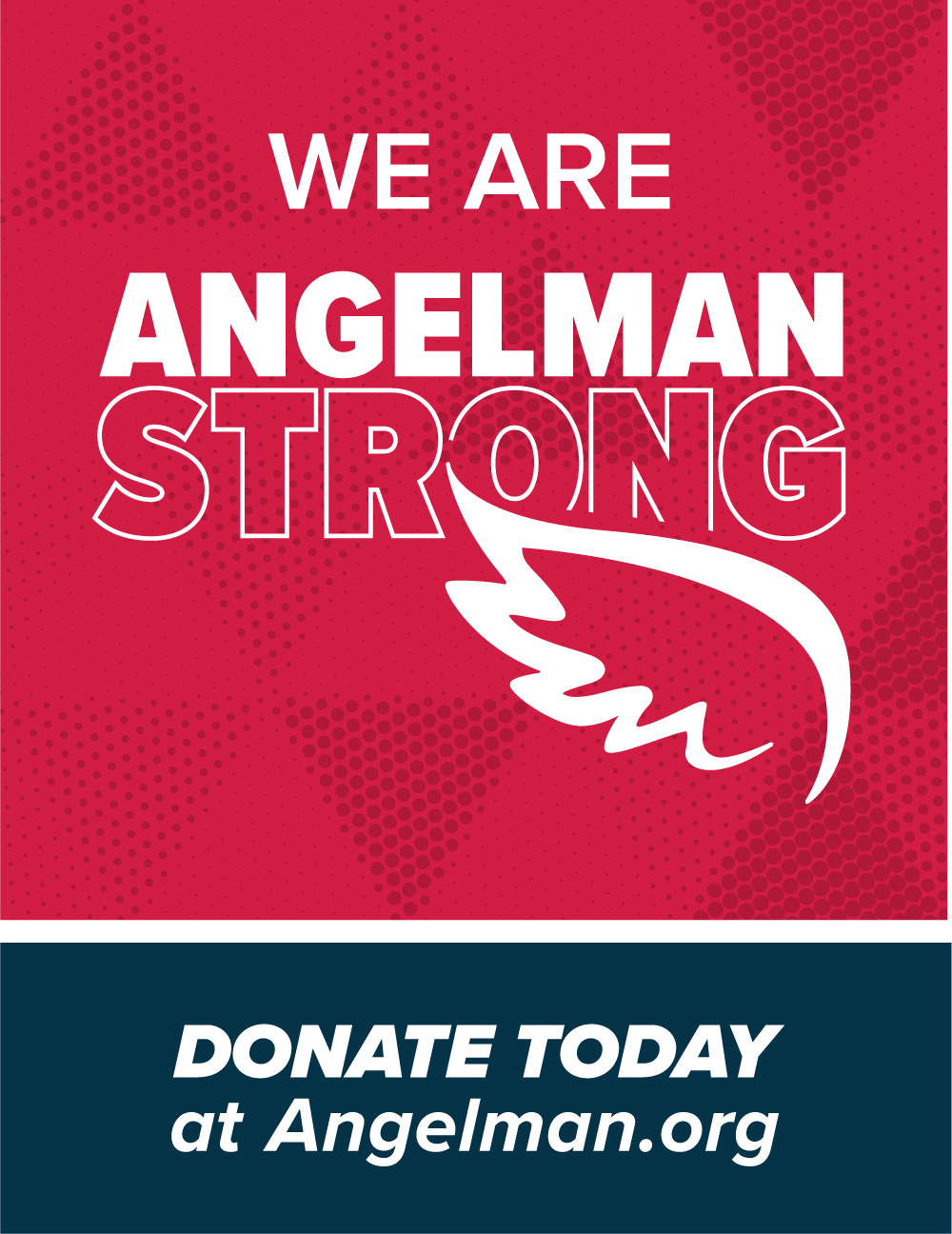 Support ARCHIE’S
strong determination to
XXXXXXXX
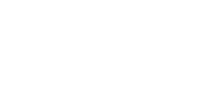